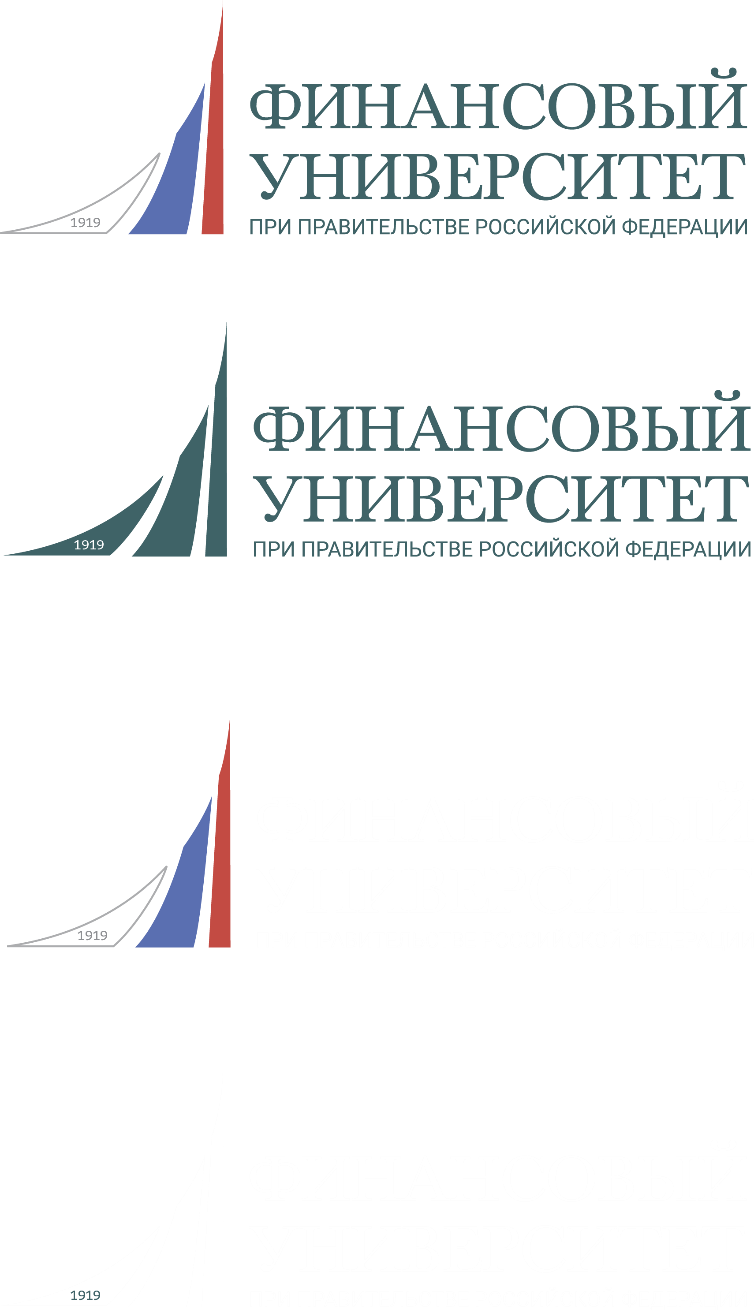 Федеральное государственное образовательное бюджетное учреждение высшего образования«Финансовый университет при Правительстве 
Российской Федерации»
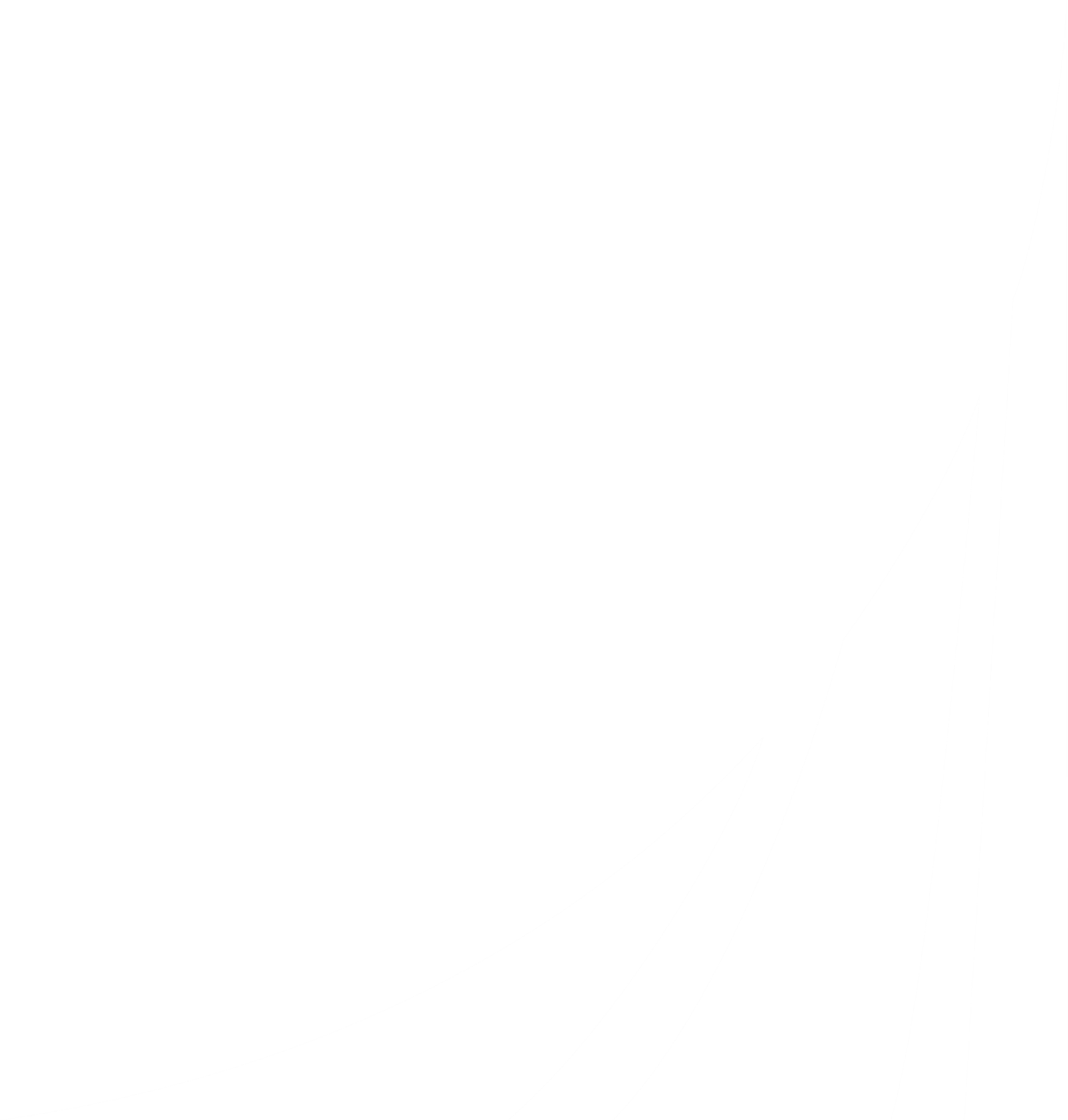 Налоговый марафон 2022

Инструменты снижения налоговых рисков в части нормируемых расходов по налогу на прибыль организаций
доцент Департамента налогов и налогового администрирования Финансового университета при Правительстве РФ, к.э.н., доцент, налоговый консультант
А.В. Тихонова
Москва 2022
Основные нормируемые расходы
1. Расходы на добровольное страхование работников;2. Расходы на возмещение затрат работников по уплате процентов по займам (кредитам) на приобретение и (или) строительство жилого помещения;3. Расходы на оплату услуг по организации туризма, санаторно-курортного лечения и отдыха на территории РФ;4. Расходы на капитальные вложения (амортизационная премия);5. Расходы на НИОКР;6. Представительские расходы;7. Расходы на рекламу;8. Расходы при реализации продукции СМИ и книжной продукции;9. Расходы на формирование резервов;10. Расходы в виде процентов по долговым обязательствам (по контролируемым сделкам);11. Убыток от уступки права требования.
Основные причины возникновения налоговых рисков по учету нормируемых расходов
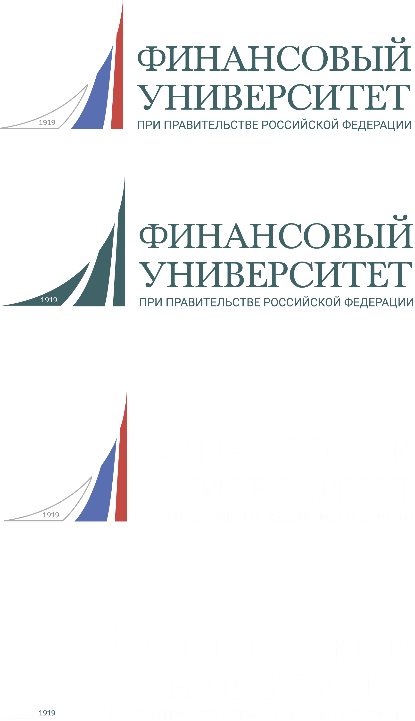 «Классификационный» риск: неверное распределение расходов по их «содержанию»
«Составной» риск: неверное отнесение отдельных видов расходов к нормируемым (ненормируемым)
«Базовый» риск: риск включения в базу для расчета норматива сумм, непредусмотренных налоговым законодательством
Риск эффективности нормируемых расходов: получение конкретного результата
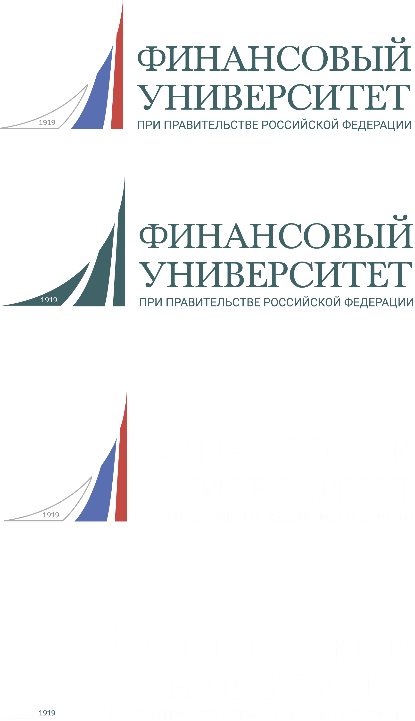 «Классификационный» риск
Закон 
«О рекламе»
Расходы на рекламу
«Классификационный» риск
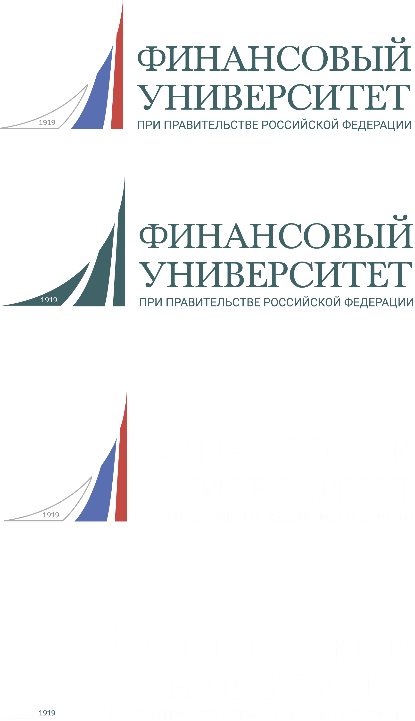 «Иная» реклама
«Классификационный» риск
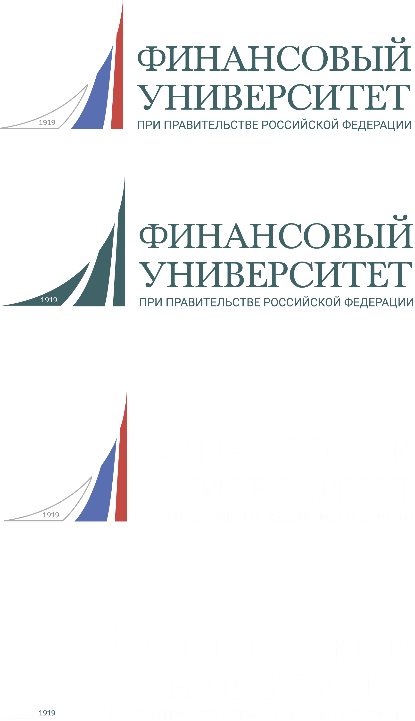 «Иная» и наружная реклама
«Классификационный» риск
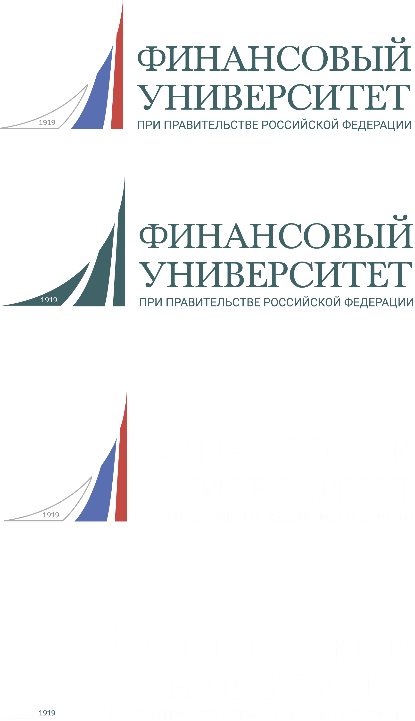 Спорная практика
Демонстрация образцов в торговом зале розничной сети Дело № А62-10218/2017 (ООО Премиум)
1. Не поименованы в перечне ненормируемых рекламных расходов, учитываются в пределах 1% от выручки.
2. Относятся к оформлению демонстрационных залов и не нормируются (рисковый)
Передача покупателям рекламных материалов (каталоги, стенды, образцы, сувенирка)
Превалирующая позиция НО: безвозмездная передача – расход не учитываемый.
Возможное решение: 
1. Передаваемые товары – «фирменных» материалы, которые в общем случае не являются товарами (стоимость менее 100 руб.); 
2. Запрос у покупателя документов о передаче материалов неограниченному кругу лиц - покупателям; 
3. Договор содержит условие передачи рекламных материалов.
«Классификационный» риск
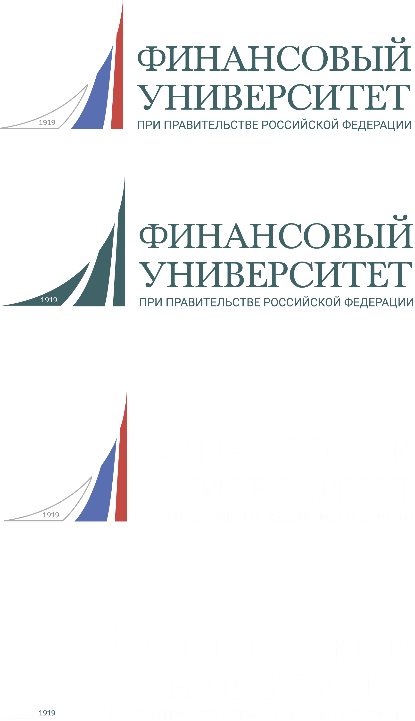 Расходы на участие в выставках, ярмарках, экспозициях, на оформление витрин, выставок-продаж, комнат образцов и демонстрационных залов, на уценку товаров, полностью или частично потерявших свои первоначальные качества при экспонировании, на изготовление рекламных брошюр и каталогов
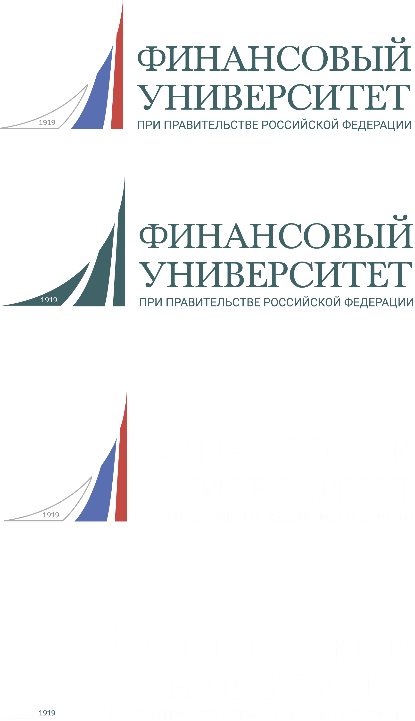 «Составной» риск
Резерв по сомнительным долгам
Не включается в состав:
Перечисленный аванс, если товары не отгружены в установленный срок (Письмо Минфина России от 04.09.2015 N 03-03-06/2/51088)
Суммы невозвращенного кредит, займа (Письмо Минфина России от 05.03.2012 N 03-03-06/4/17)
Задолженность по договорам уступки права требования (Определение Конституционного Суда РФ от 19.11.2015 N 2554-О)
Задолженность взаимозависимой организации
Постановление Арбитражного суда Уральского округа от 12.02.2019 N Ф09-334/19 по делу N А76-18861/2018
Задолженность создана взаимозависимыми лицами искусственно, деловая цель отсутствовала. Он пришел к выводу, что включив задолженность в резерв по сомнительным долгам, налогоплательщик неправомерно завысил расходы и получил необоснованную налоговую выгоду.
Постановление Арбитражного суда Восточно-Сибирского округа от 16.09.2019 N Ф02-3933/2019 по делу N А19-23670/2018
Взаимозависимость лиц не является достаточным обстоятельством для того, чтобы признать формирование резерва по сомнительным долгам, направленным на получение необоснованной налоговой выгоды.
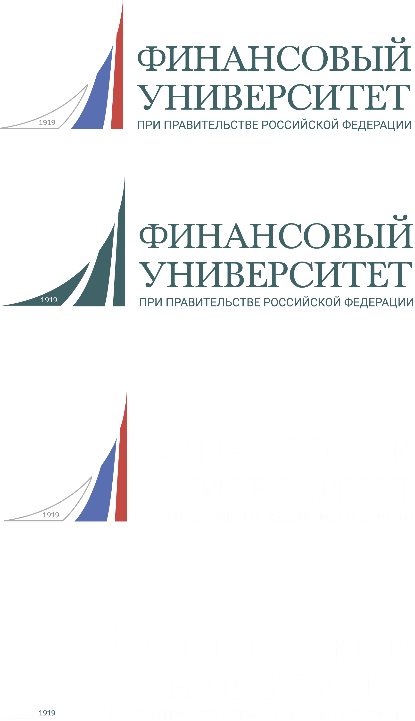 «Базовый» риск
Как считать базу?
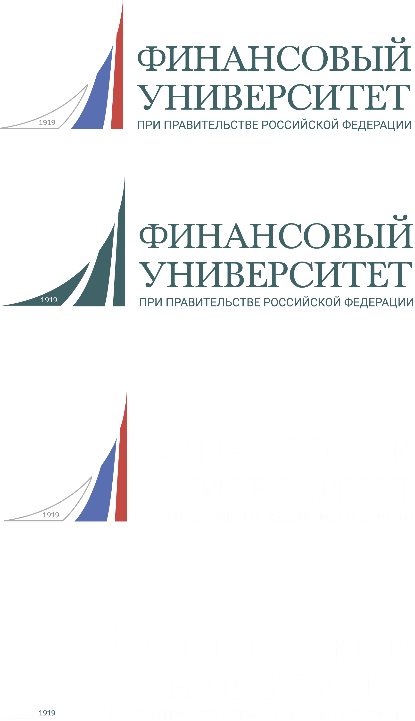 «Базовый» риск
Что включать в базу?
Прописать в учетной политике классификационный признак «плавающих» расходов с обоснованием
Риск эффективности нормируемых расходов
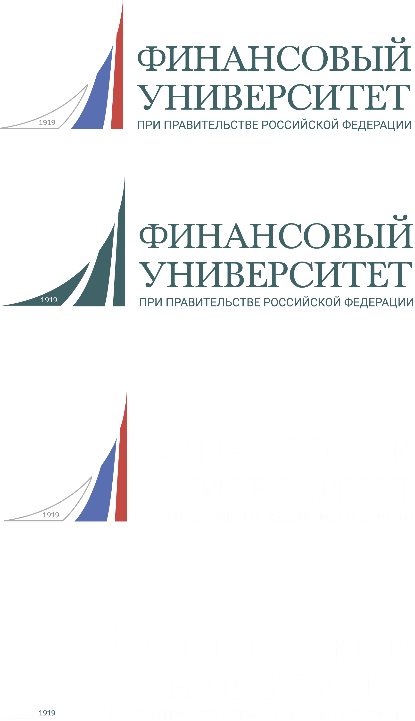 Представительские расходы
В результате встречи не заключен договор:
НК РФ в затраты в целях исчисления налога на пне ставит возможность принятия представительских расходов прибыль в зависимости от того, был ли подписан по итогам встречи договор или нет (Постановления ФАС Центрального округа от 27.08.2009 № А48-2871/08-18; ФАС Уральского округа от 23.12.2008 № Ф09-8529/08-С2)
Направления минимизации риска: заключение предварительного договора или соглашения о намерениях.
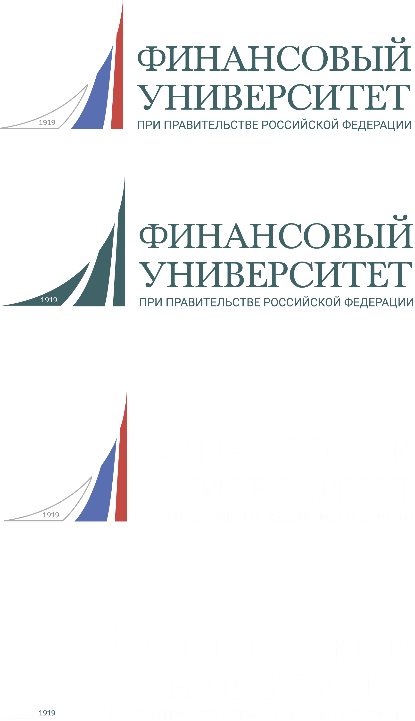 Рекомендации по снижению налоговых рисков:
Детальная проработка локальных нормативных актов (н-р, Колдоговор), в которых отражаются нормативы расходов, не установленные НК РФ (н-р, суточные, нормы расхода топлива).
Анализировать и применять на практике правила СОИДН, предусматривающие учет нормируемых расходов в полном размере (например, по рекламным расходам Соглашение между РФ и Федеративной Республикой Германия от 29.05.1996 г.%; Конвенция между Правительством РФ и Правительством Французской Республики от 26.11.1996 г.; Соглашение между Правительством РФ и Правительством Новой Зеландии от 05.09.2000 г. – проверка на «номинальность» учредителя)
Расчет экономического эффекта от применения «неявных» рекламных расходов.
Формирование отчета о представительских расходах, утвержденный руководителем организации.
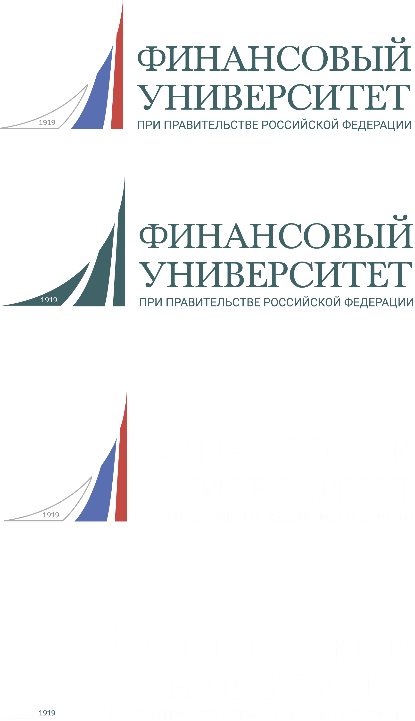 Благодарю за внимание!